Танкова Елена Владиславовна,учитель начальных классовМБОУ СОШ № 1  п. Пуровск  ЯНАО
УЧИМСЯ   ПИСАТЬ
ЦИФРЫ
С   ДРАКОШЕЙ
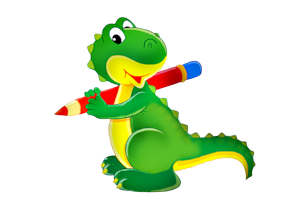 ПУРОВСК - 2012
0
2
1
3
4
6
7
5
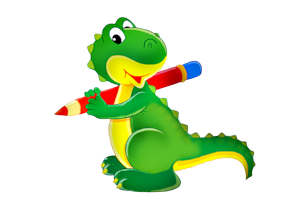 8
9
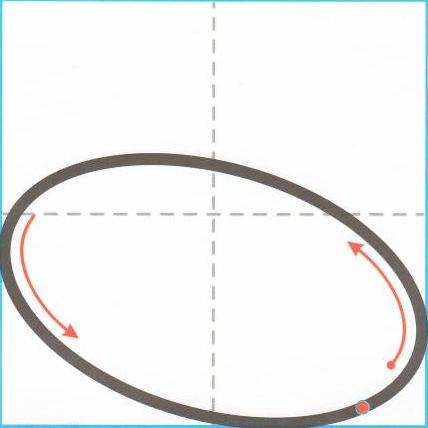 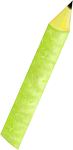 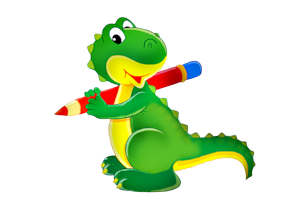 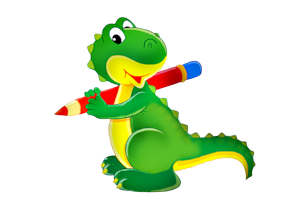 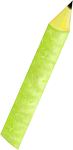 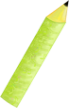 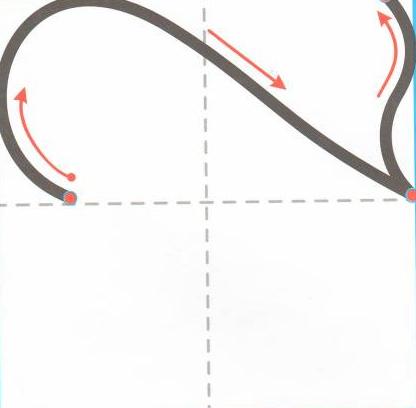 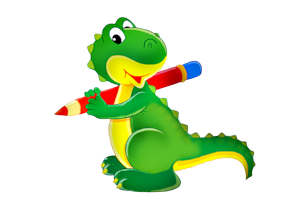 Состав числа
2
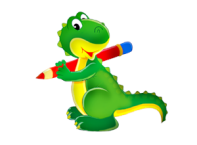 2
0
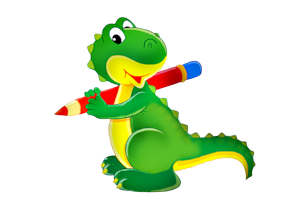 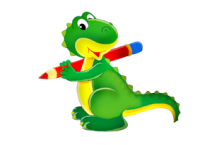 1
1
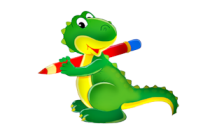 2
0
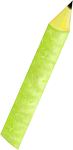 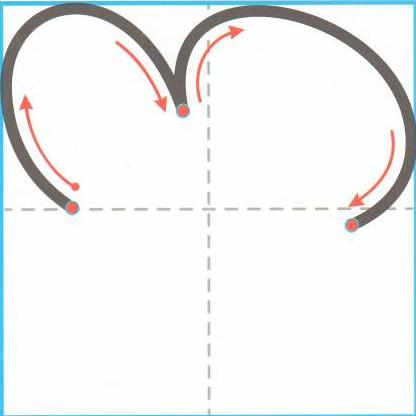 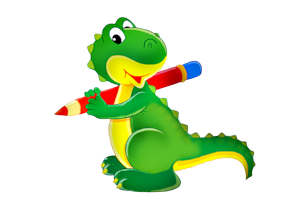 Состав числа
3
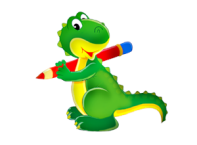 3
0
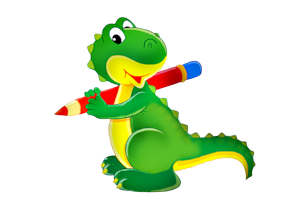 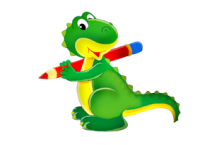 1
2
3
0
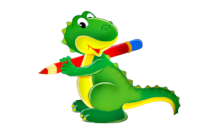 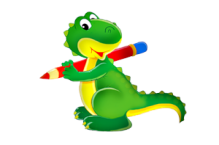 2
1
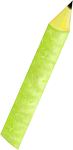 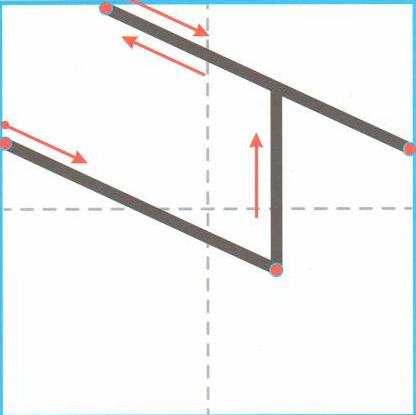 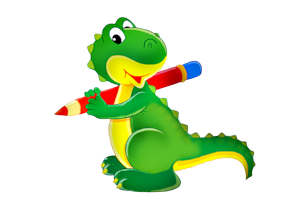 Состав числа
4
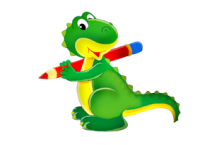 4
0
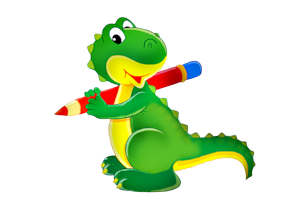 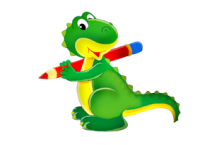 2
2
3
1
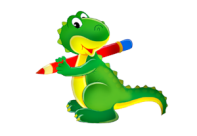 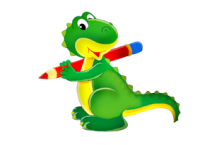 0
4
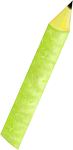 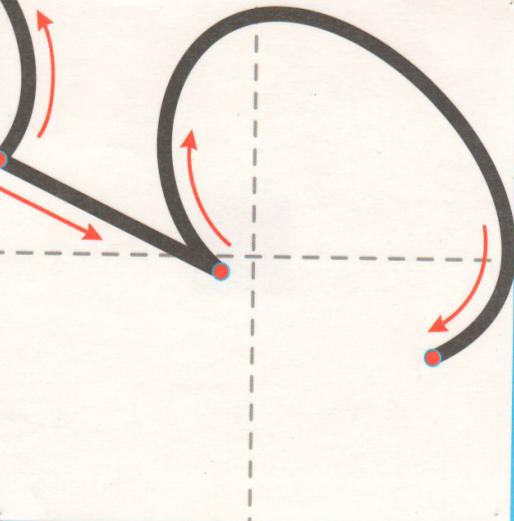 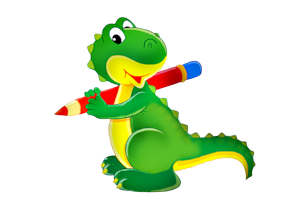 Состав числа
5
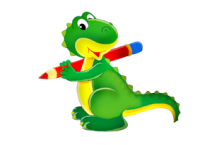 4
1
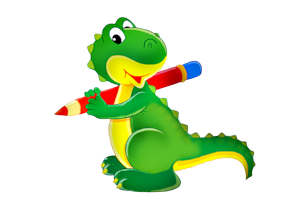 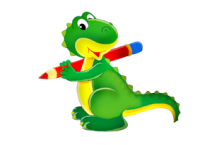 2
3
4
1
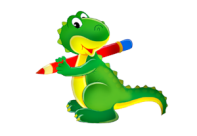 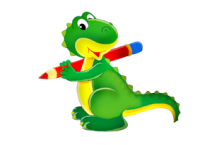 3
2
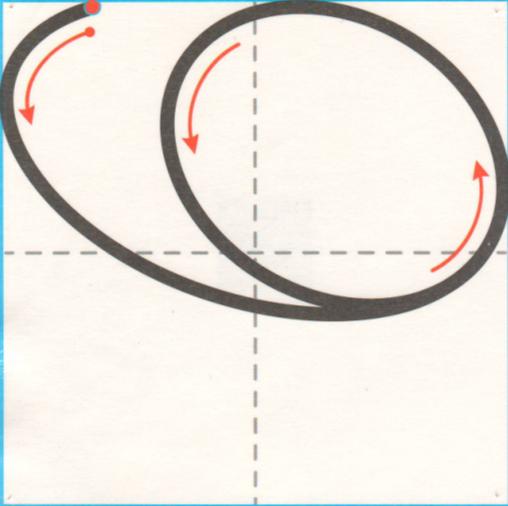 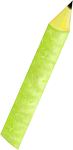 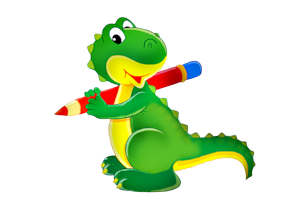 Состав числа
6
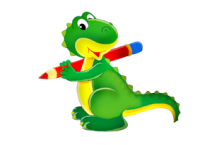 5
1
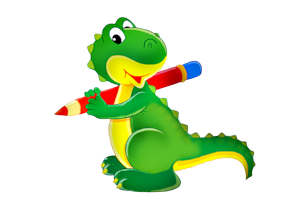 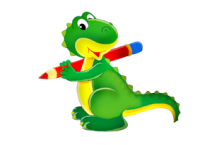 3
3
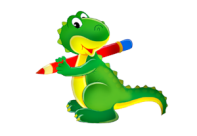 4
2
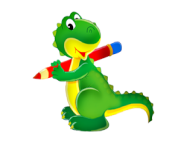 0
6
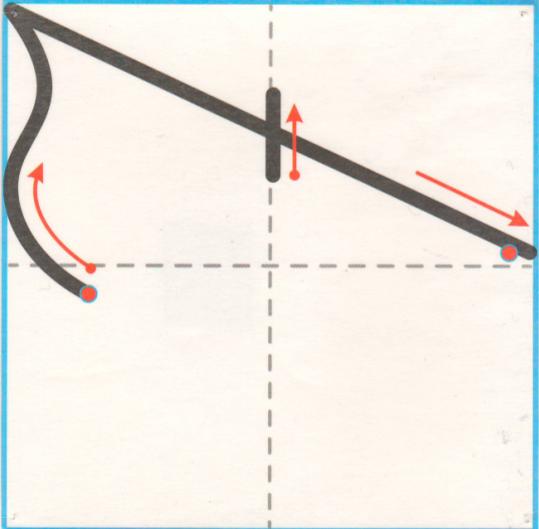 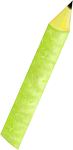 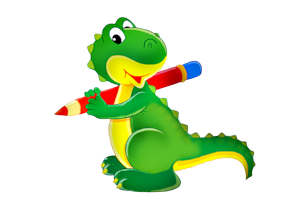 Состав числа
7
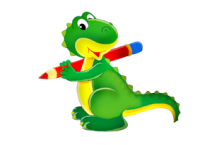 4
3
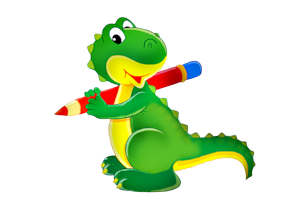 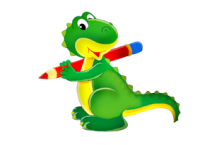 2
5
6
1
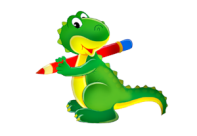 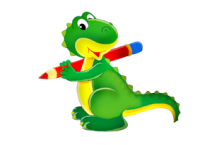 7
0
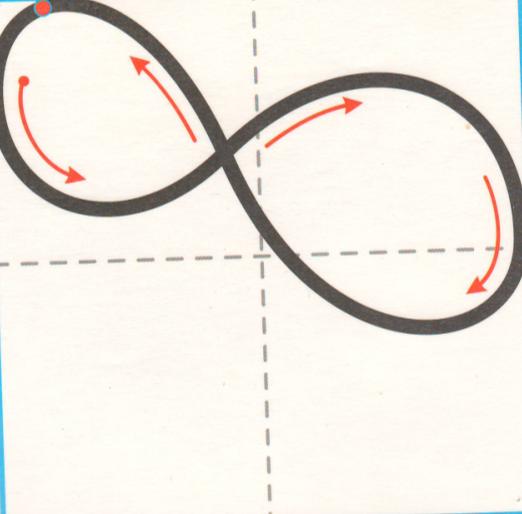 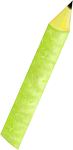 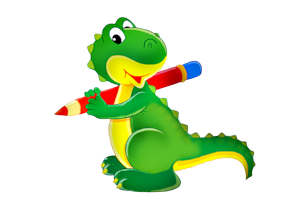 Состав числа
8
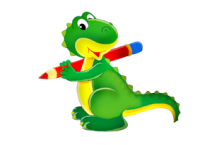 4
4
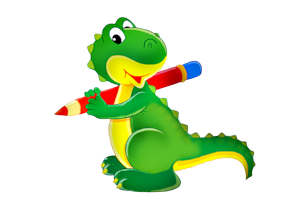 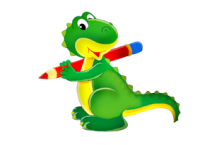 2
6
7
1
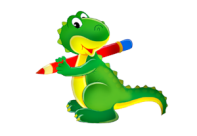 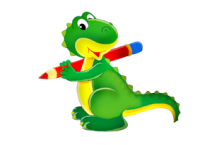 5
3
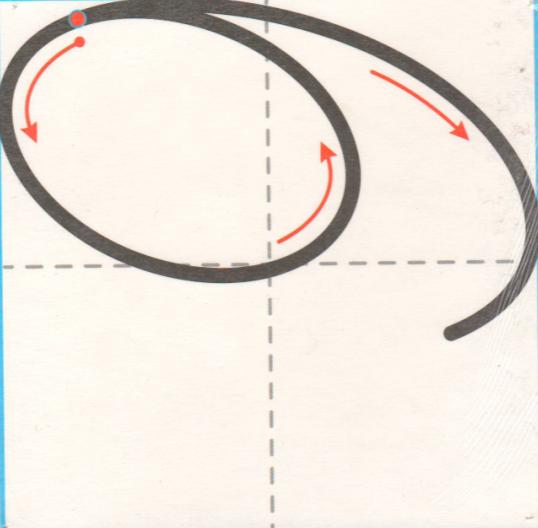 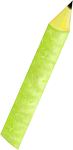 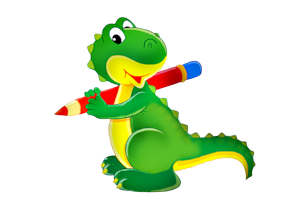 Состав числа
9
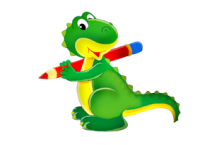 4
5
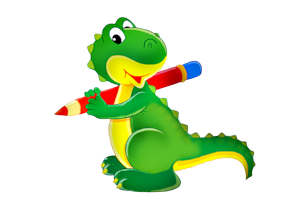 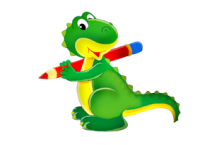 2
7
8
1
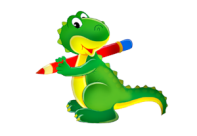 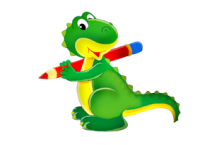 6
3
Х
Используемые источники:
1. Картинка http://fotki.yandex.ru/users/goroshcko-tatjana/view/412731/
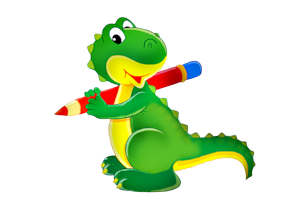